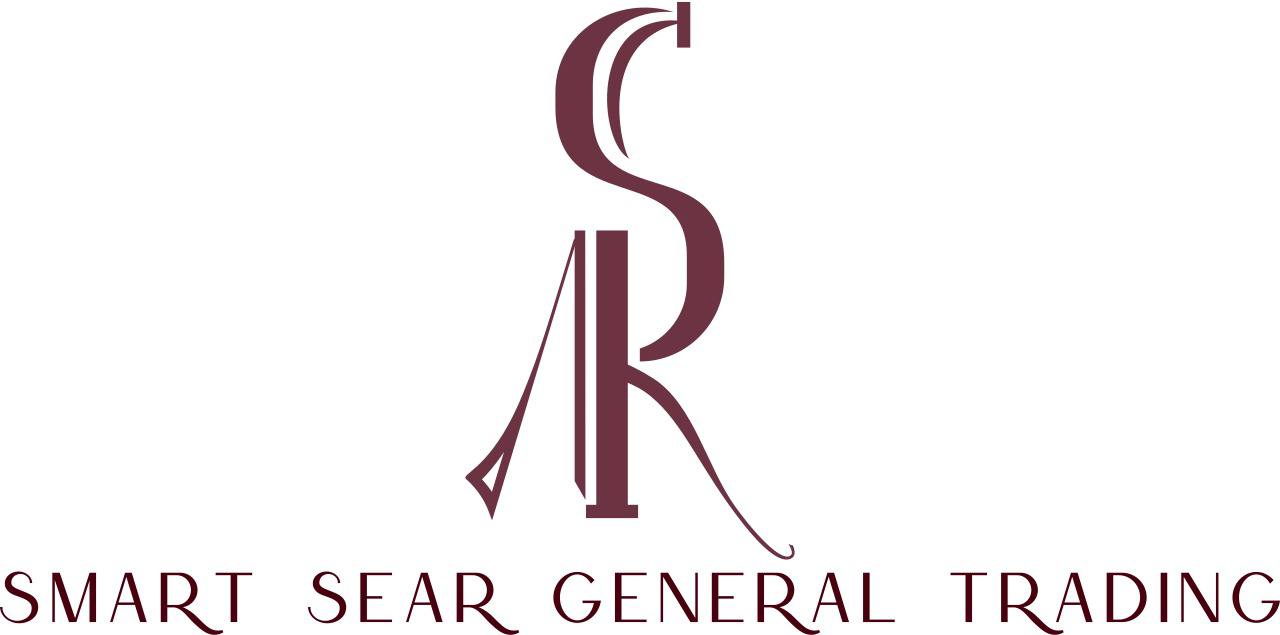 WOODEN ENAMEL INTERIOR DOORS CATALOG
K4
K1
K3
K2
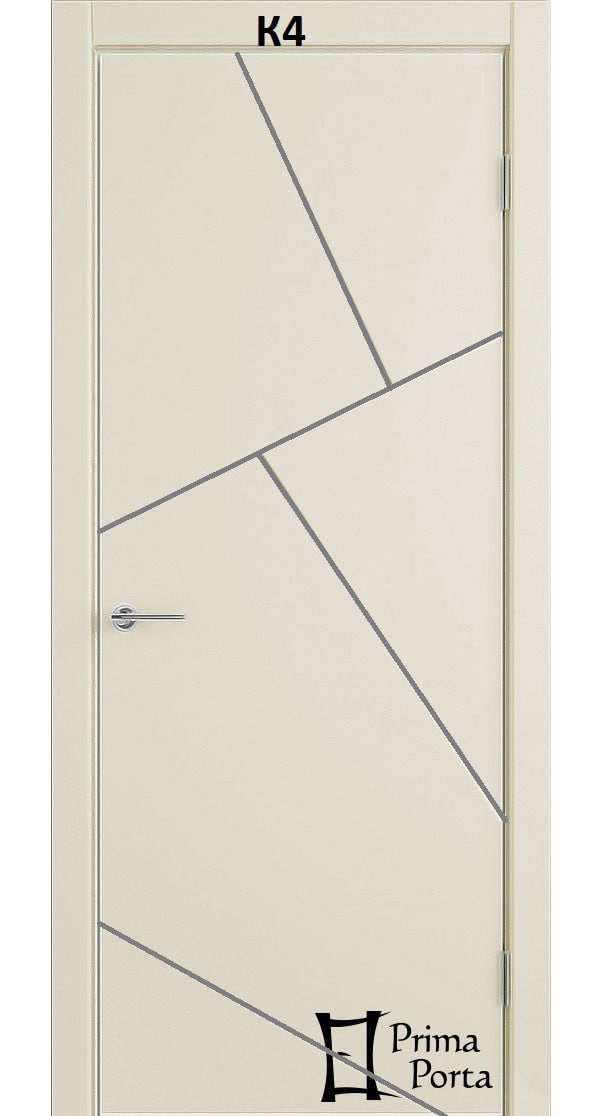 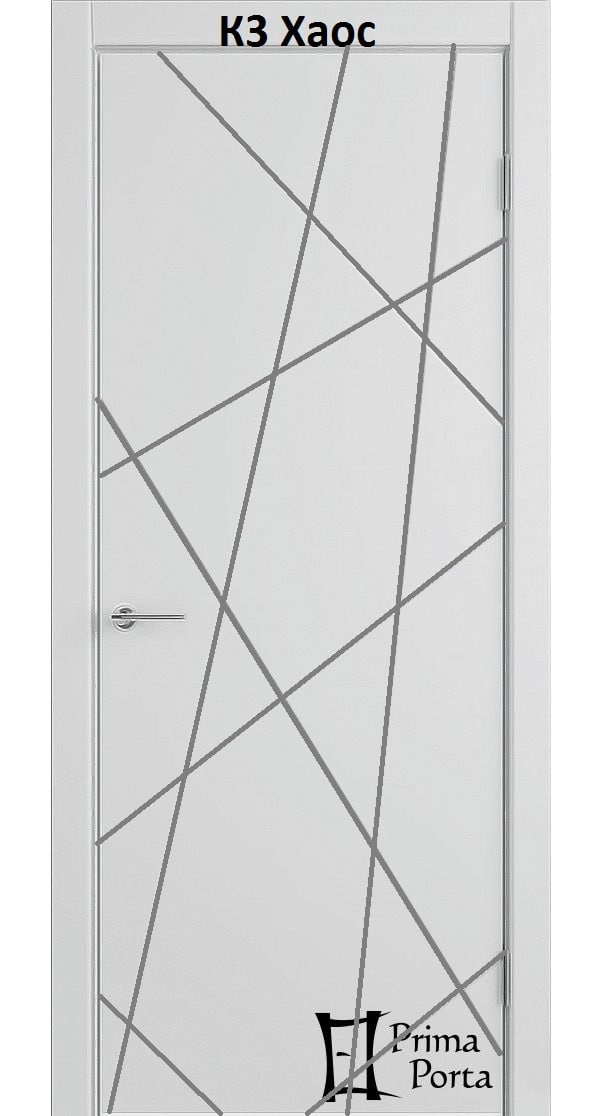 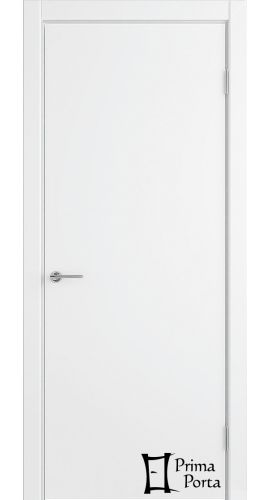 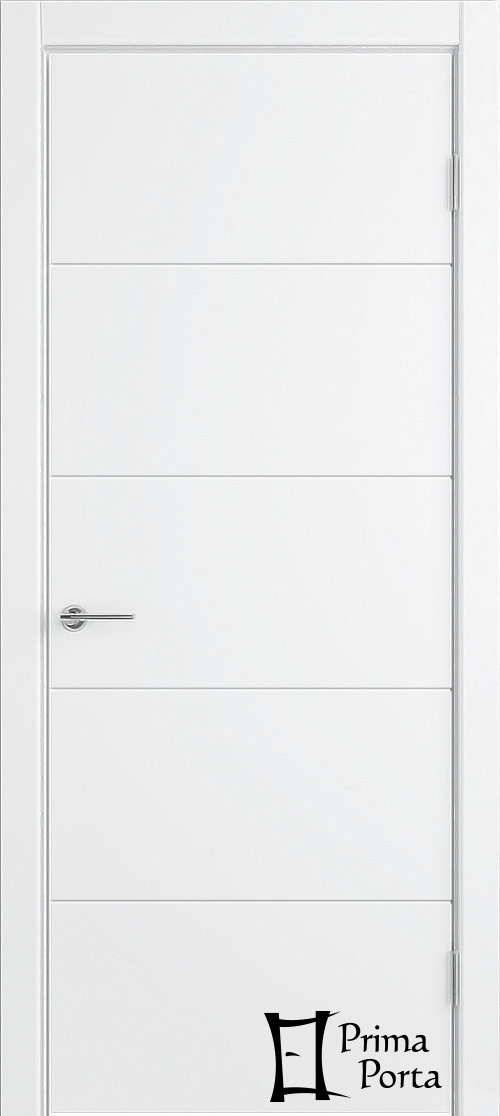 K6
K7
K8
K5
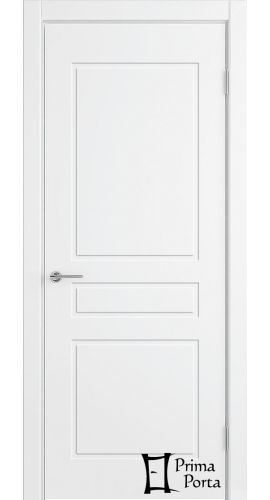 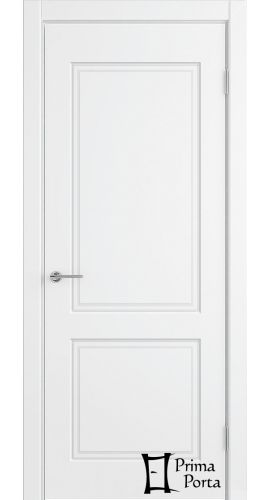 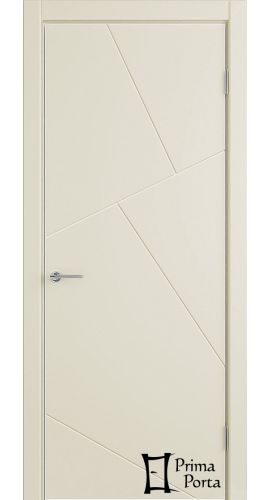 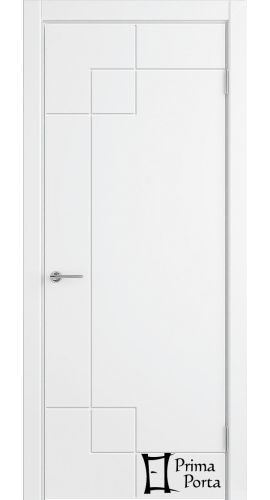 K12
K10
K11
K9
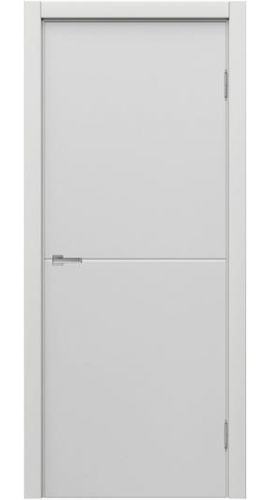 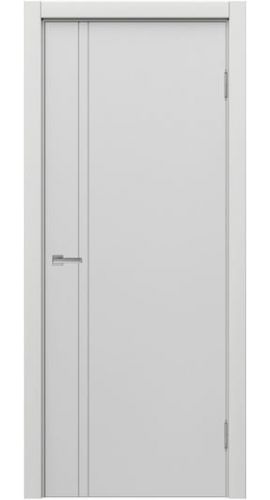 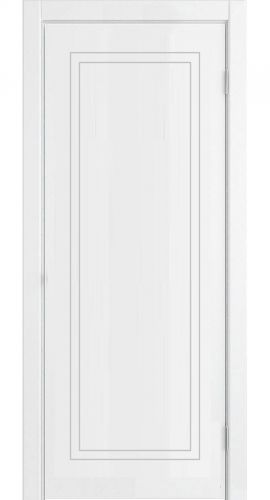 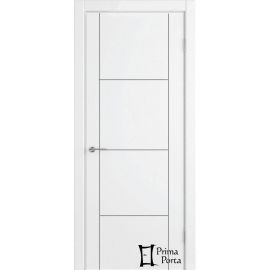 K16
K15
K14
K13
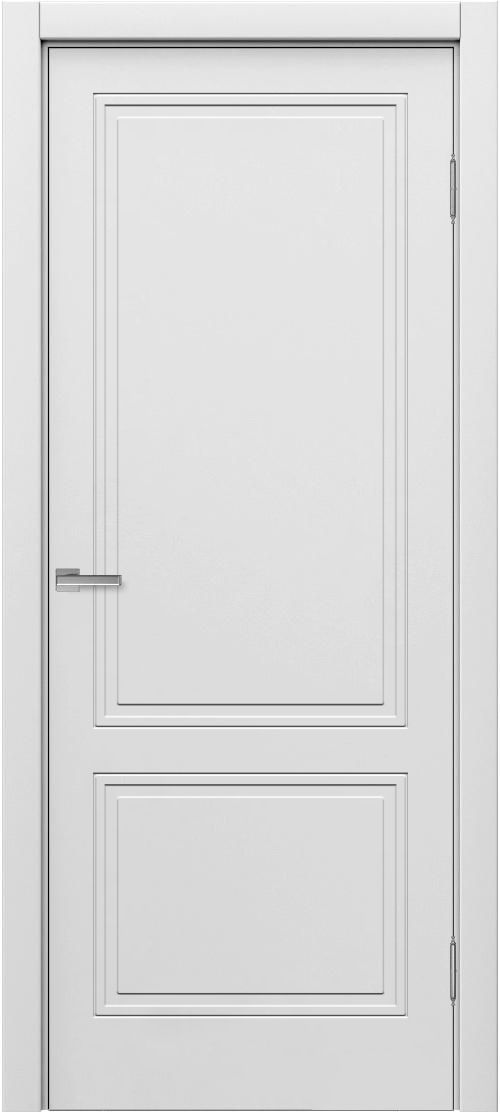 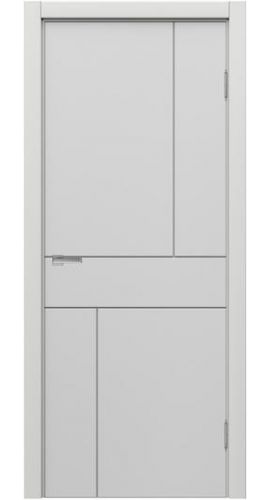 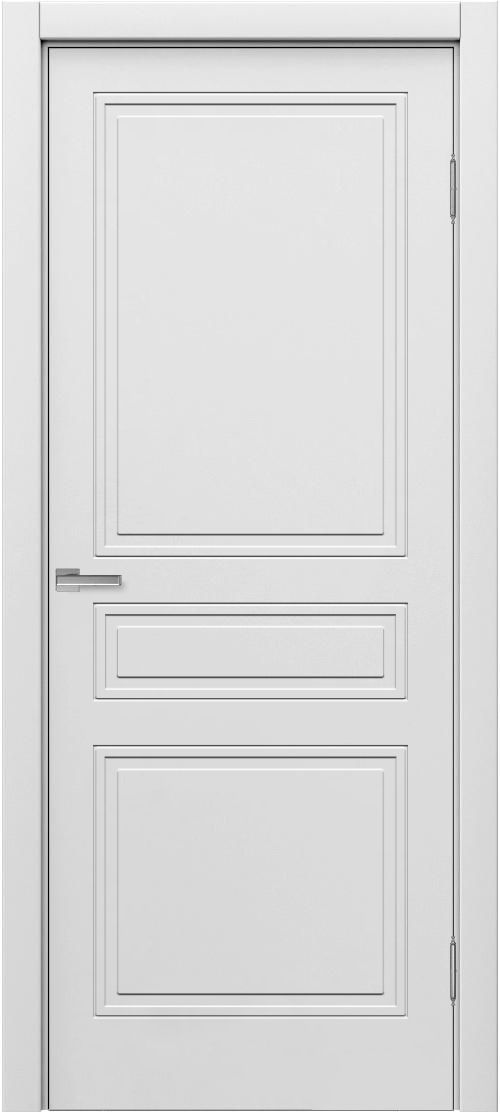 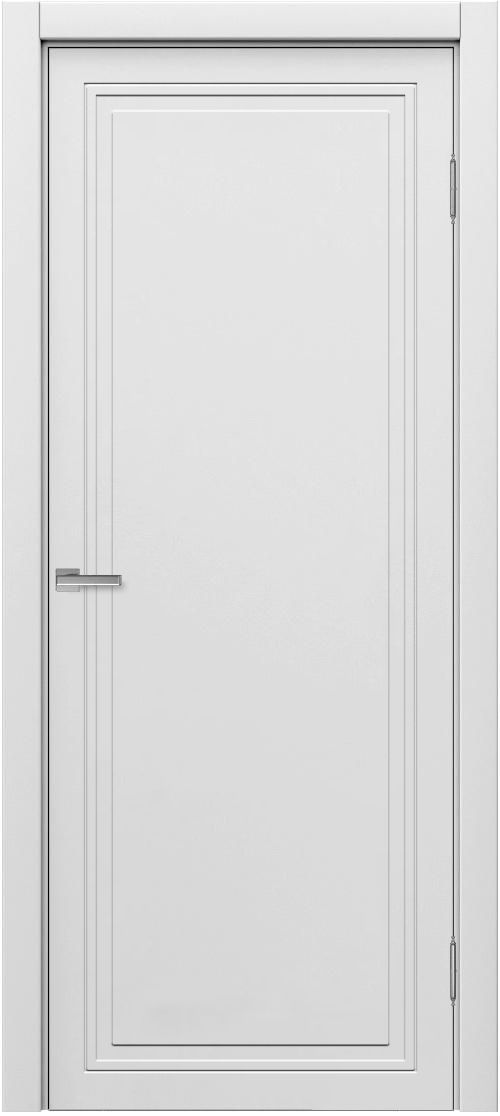 Do you have any questions about the products?
CONTACT US
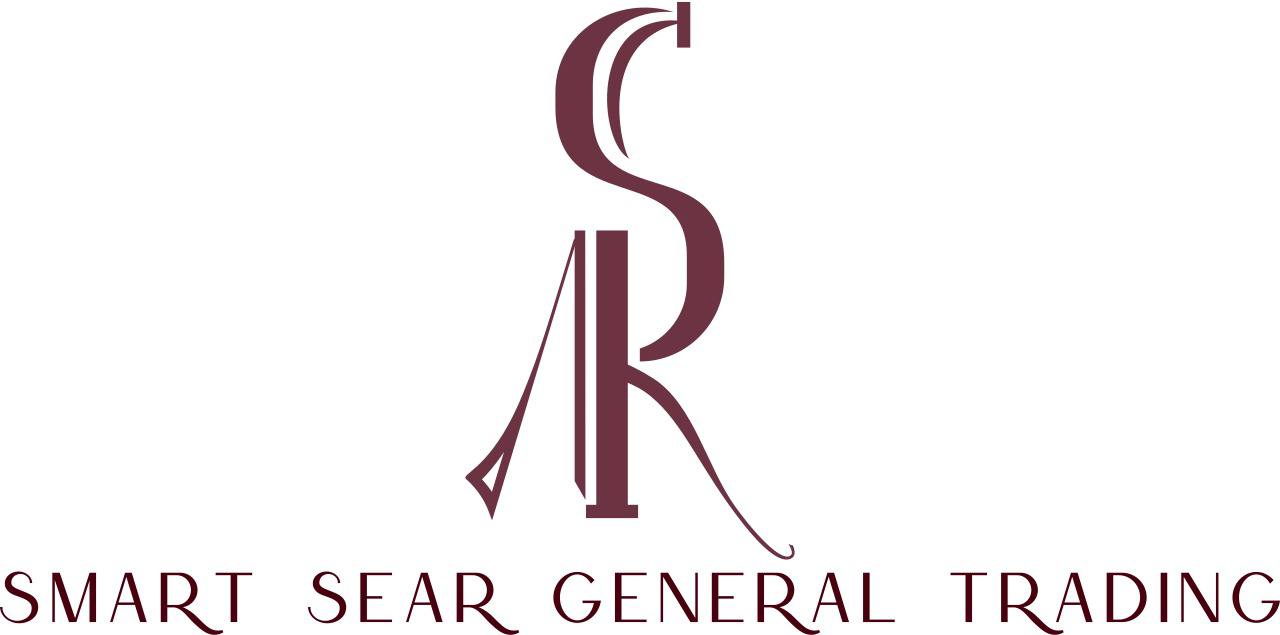 Phone: +971 56 819 3219, +1 215 464 85 00
E-mail: info@smartgeneraltrade.com 
www.smartgeneraltrade.com